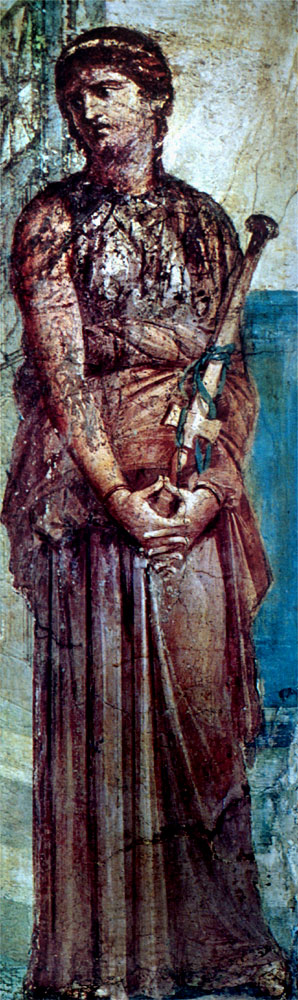 Medea: 
      Wronged Woman vs. Monster?
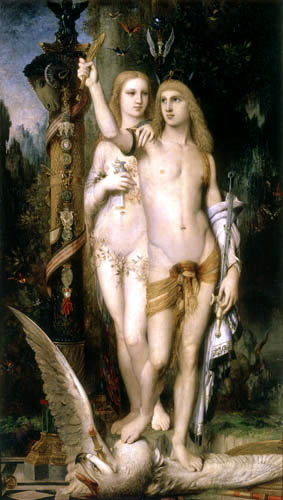 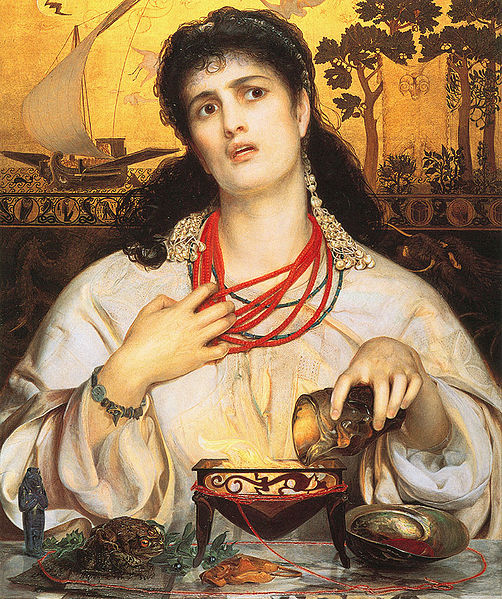 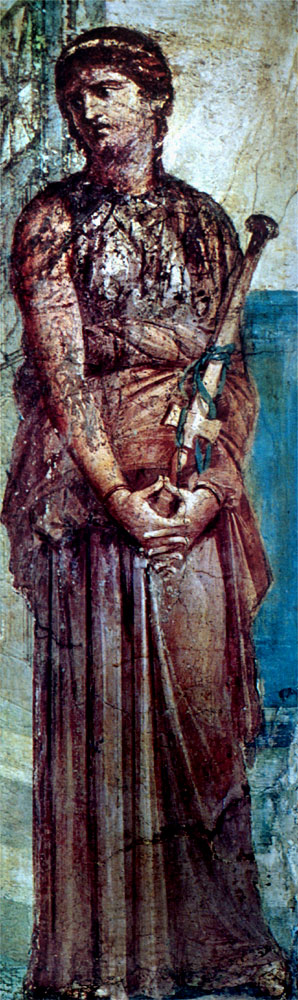 Medea in Greek Myth
as Witch

as Barbarian

as Helper
Medea. 1st c. CE Roman copy of a 1st c. BC Greek wall painting. Museo Archeologico Nazionale, Naples.
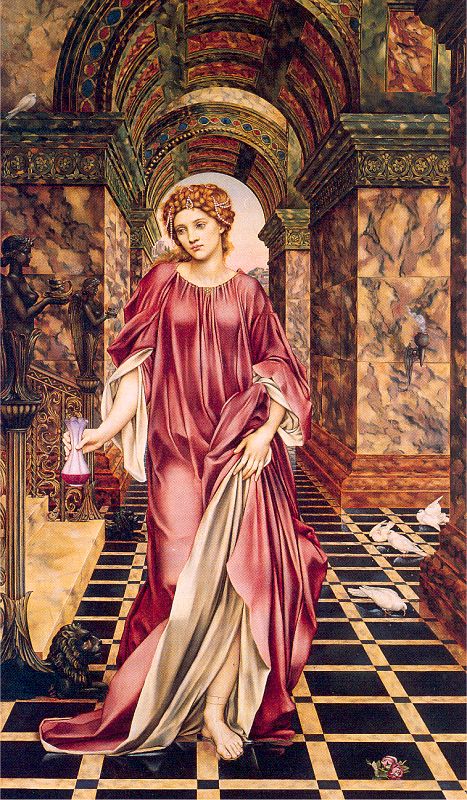 Medea in Modern Myth
as Witch
as Beauty Queen
as Helpless Maiden in Distress
as Strong, Independent Woman
Medea Evelyn De Morgan 1889 Oil on canvas Size: 59 x 35 in Williamson Art Gallery and Museum, Birkenhead, England
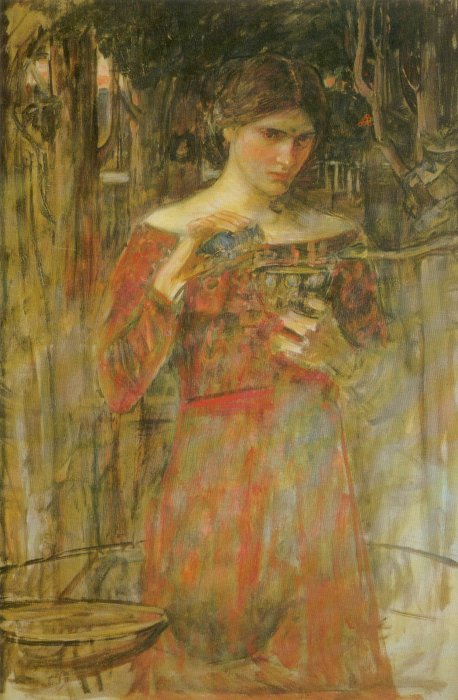 Study for Jason and Medea John William Waterhouse 1907 (?)  Oil on canvas Size: 36 x 24 in Private Collection
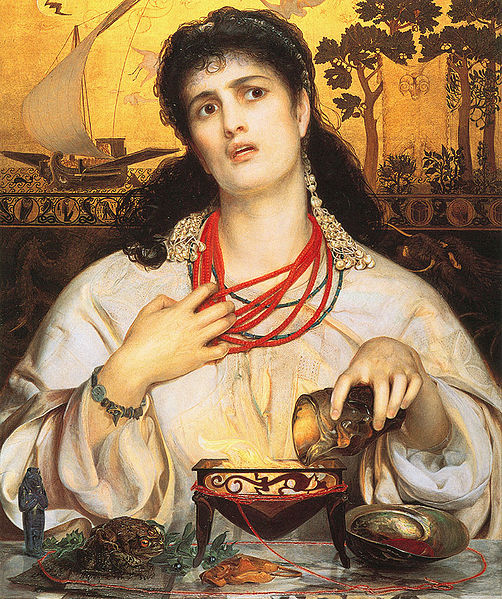 Anthony Frederick Augustus Sandys
1868
Jason’s Back Story
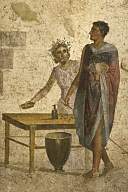 Aeson

Pelias

Jason
The Golden Fleece
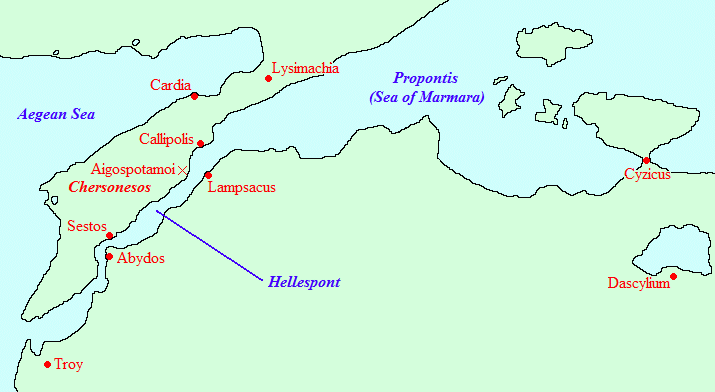 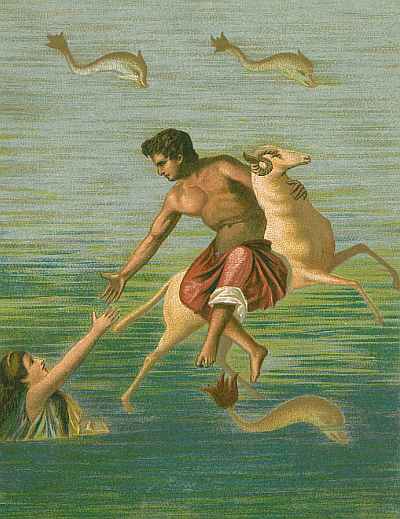 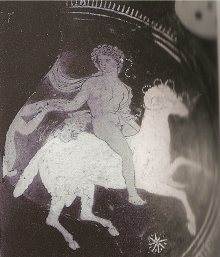 Phrixus

Helle
Argonautic Expedition
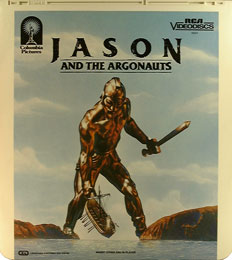 Argus (builder)
Argo (boat)
Argonaut (sailor)
Argonautica (ancient poem by Apollonius of Rhodes, 3rd cent. B.C.)
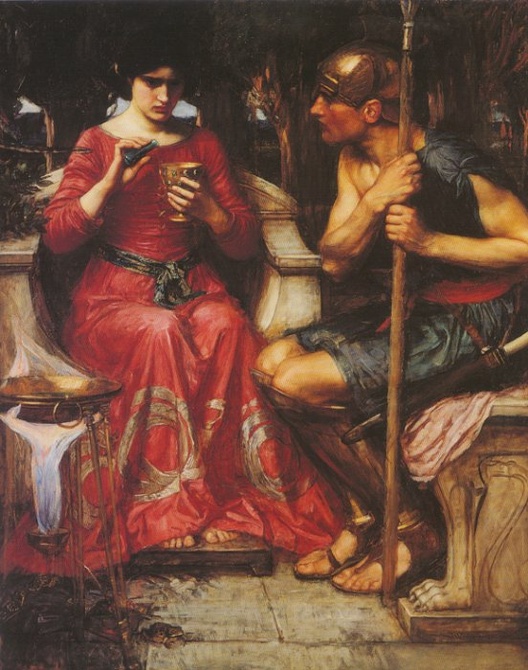 John  William Waterhouse
Jason and Medea
1907
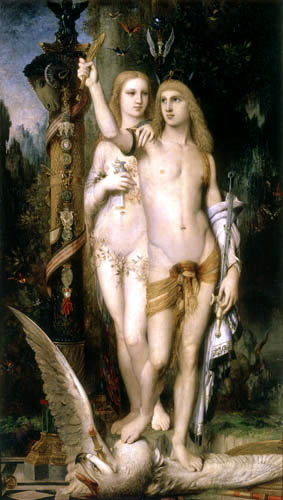 Jason and MedeaGustave Moreau 1865
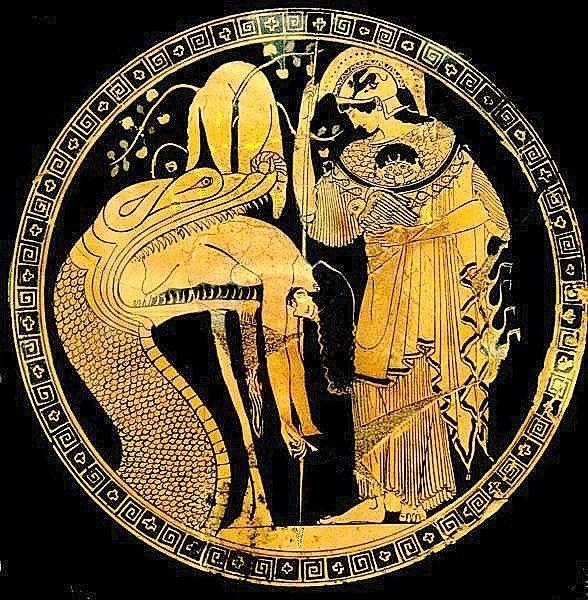 Douris Cup
5th cent. B.C.
Vatican Museum
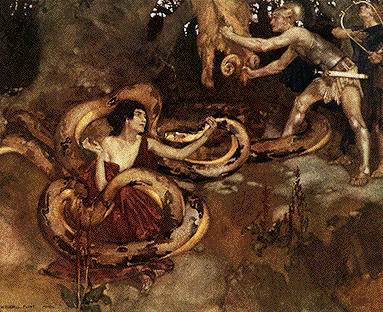 Medea, Jason, Orpheus and the Dragon  W. Russell Flint 1910
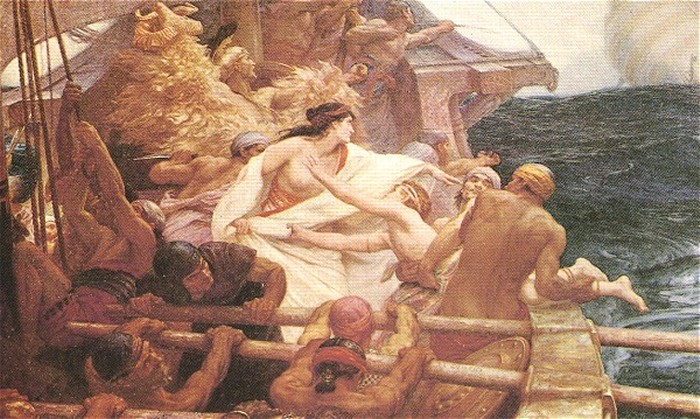 The Golden Fleece Herbert Draper  1904 Oil on canvas Bradford Art Galleries and Museums, Bradford, England 
Death of Medea’s brother Aspyrtus
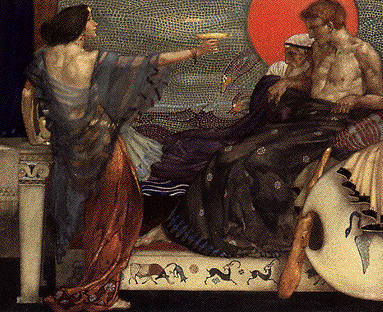 Medea, Theseus and Aegeus W. Russell Flint
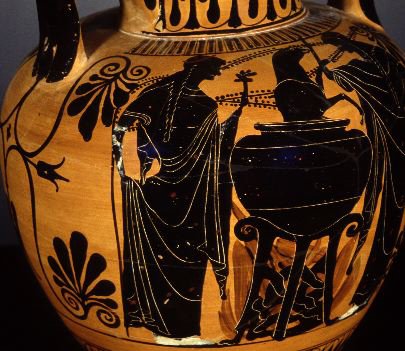 Medea and Pelias
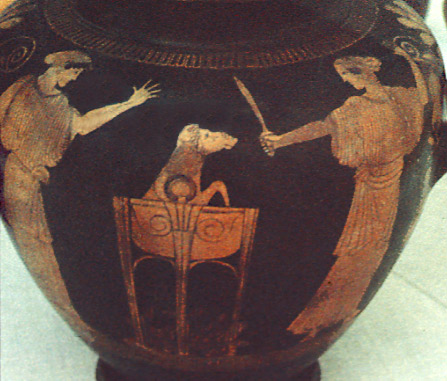 Attic Black Figure,  Volci, c.510 B.C.
Harvard 1960.315
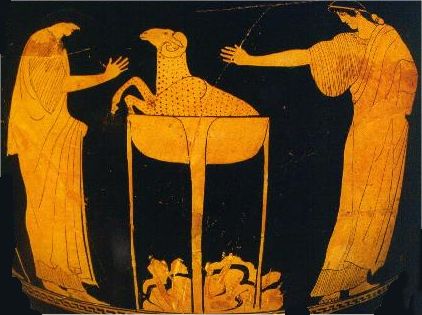 detail, red-figure stamnos
Medea and daughters of Pelias with the ram (Medea rejuvenated ram to make the daughters think she would do the same for their father); Greek, c. 470 BCEBerlin, Pergamon Museum. Credits: Barbara McManus, 1992
Attic Red  Figure
c.450 B.C.
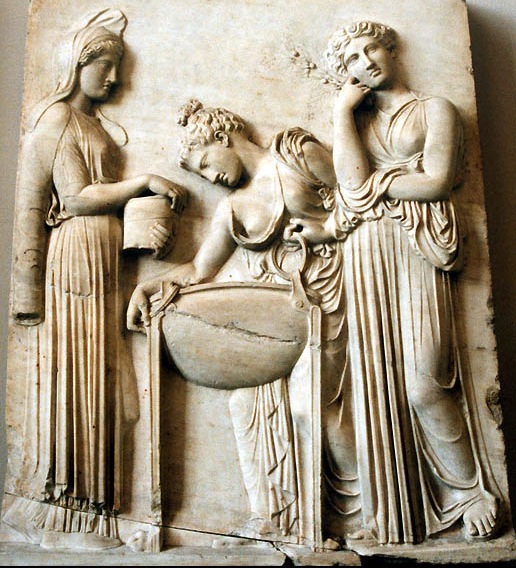 marble relief of Medea and daughters of Pelias preparing the fatal cauldron for their fatherRoman copy from a fifth-century BCE Athens altarBerlin, Pergamon Museum.
The Magical Earth Maiden
Magical Earth Maiden Pattern 
The Magical Earth Maiden Pattern
Earth Maiden Pattern applied to Medea 
Compare to Lord Raglan's Hero Pattern
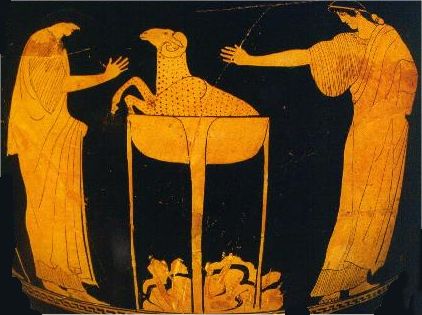 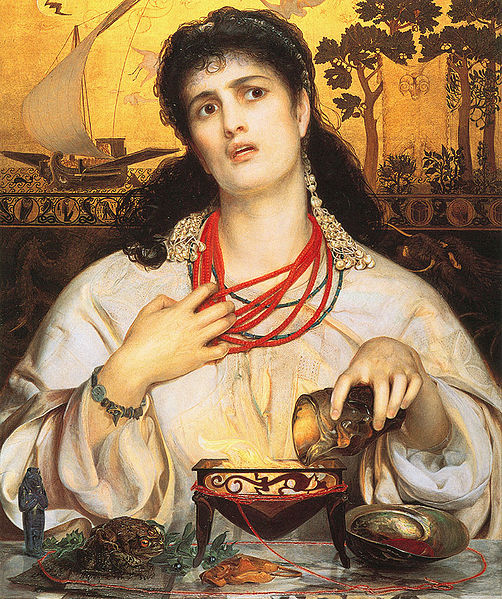 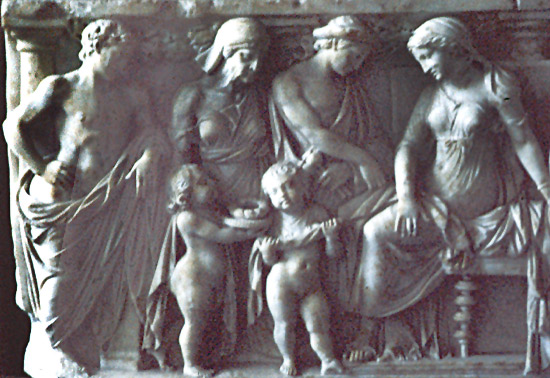 detail, marble sarcophagus—Medea and Jason: left side: nurse and children bring gifts to Creon's daughter while Jason looks onRoman; mid-second century CEBerlin, Pergamon Museum. Credits: Barbara McManus, 1992
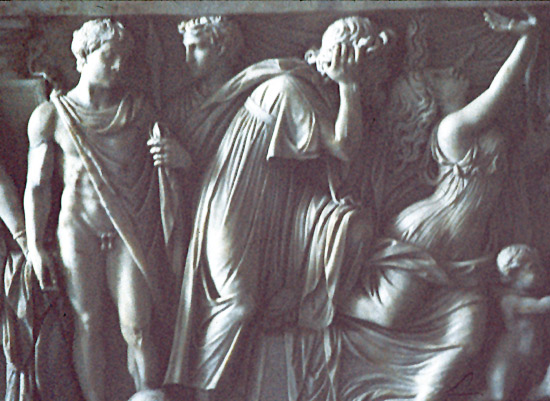 detail, marble sarcophagus—Medea and Jason: center: daughter writhes in pain from poisoned garment while Creon grieves and Jason looks onRoman; mid-second century CEBerlin, Pergamon Museum. Credits: Barbara McManus, 1992
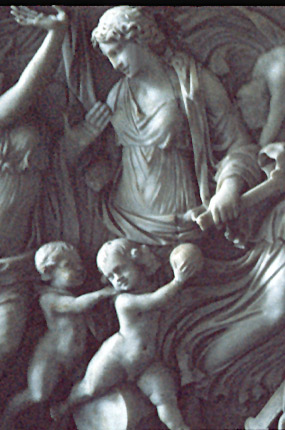 detail, marble sarcophagus—Medea and Jason: right of center: Medea debates whether to kill her childrenRoman; mid-second century CEBerlin, Pergamon Museum. Credits: Barbara McManus, 1992
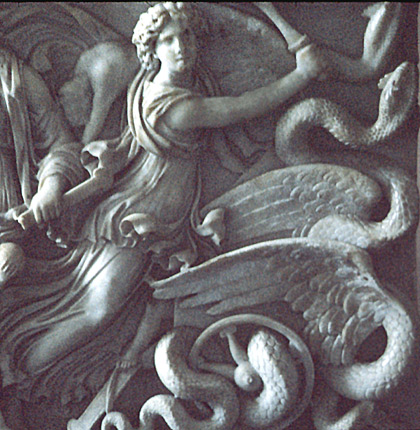 detail, marble sarcophagus—Medea and Jason: far right: Medea escapes in serpent chariotRoman; mid-second century CEBerlin, Pergamon Museum. Credits: Barbara McManus, 1992
Folktale Themes and Medea
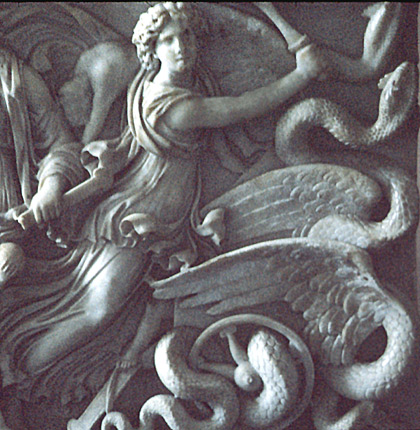 Rescue by the Princess
Rescue of the Princess?
Hero’s Betrayal of the Princess
A Women’s Web
A Women’s Wit
Revenge of the Woman Scorned
Danger of the Feminine
Deathly Wedding or Fatal Marriage
Unwanted or Unlucky Gift
Magical Garment
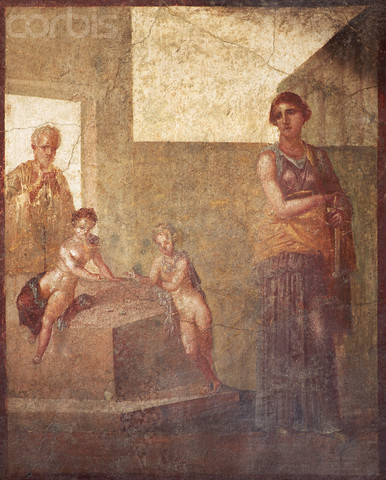 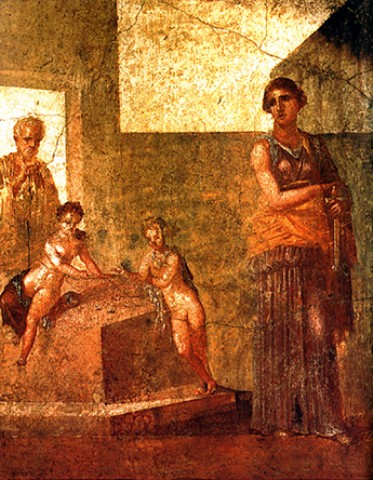 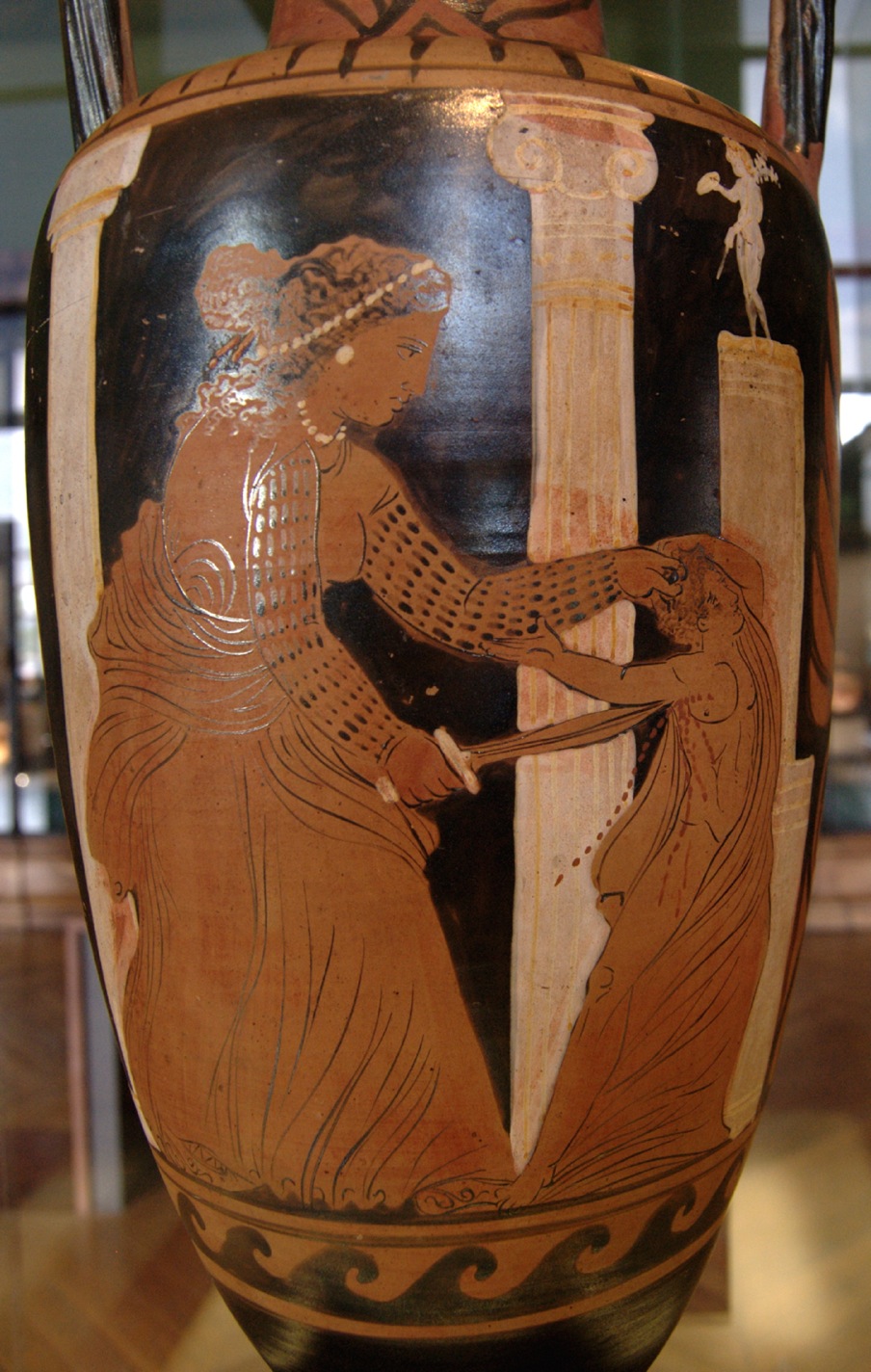 Medea Killing Child
Campanian red-figure neck-amphora
c. 330 BC
Ixion Painter
Musée du Louvre, Paris.
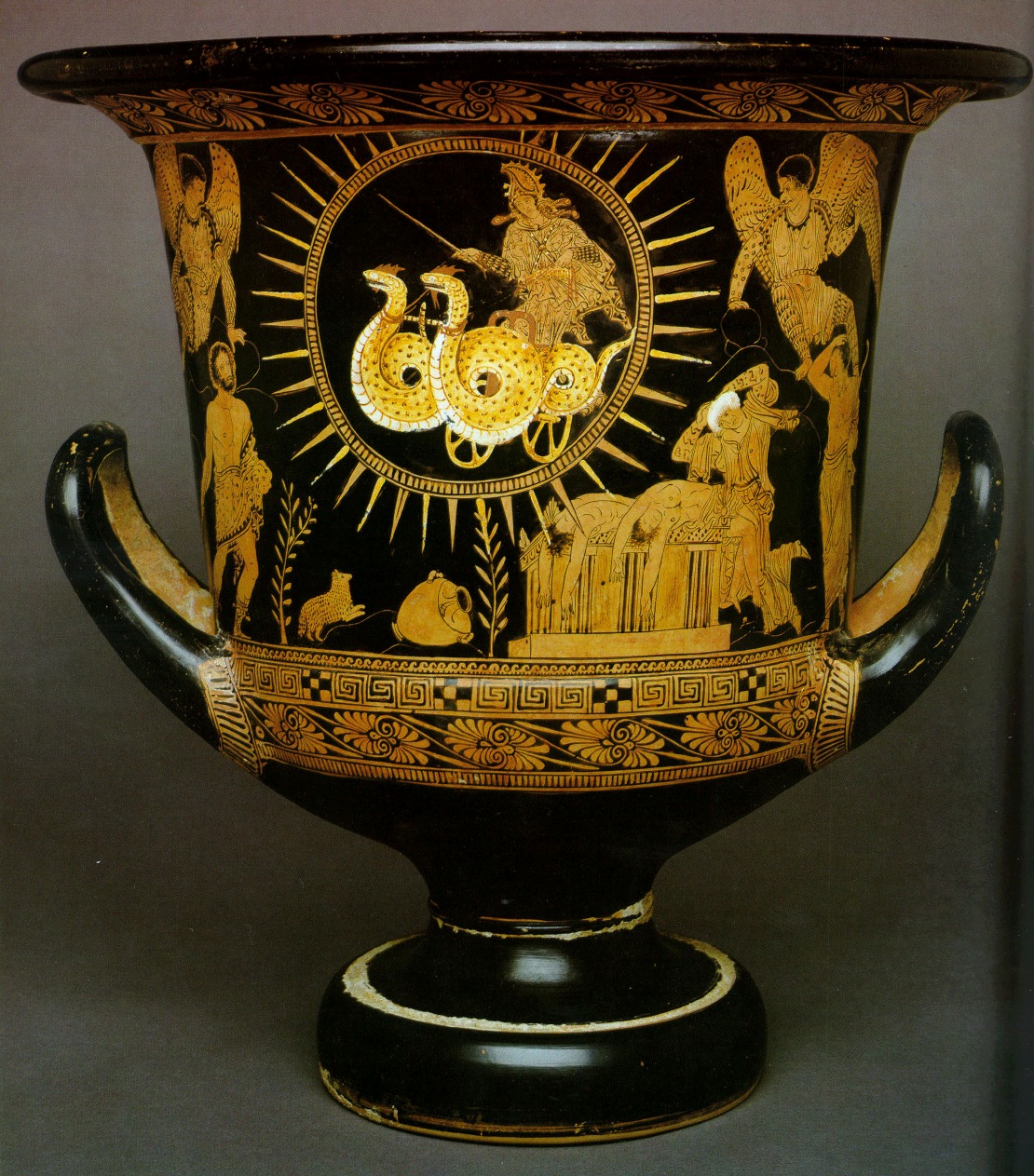 Medea and Chariot
Lucanian calyx krater
c. 400 BC
Cleveland Museum of Art.
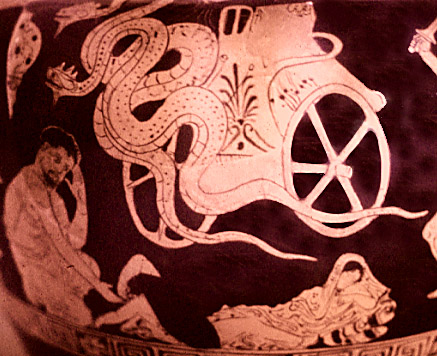 detail, red-figure vase: Medea's serpent chariot and grieving JasonHeraclea Museum. Credits: Paula Chabot, 1982
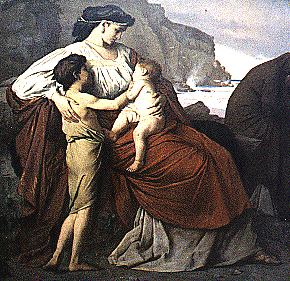 Medea and her children A. Feuerbach (1829-1880)Painting Date: Unknown Medium: Unknown Size: Unknown Neue Pinakotek, Munich
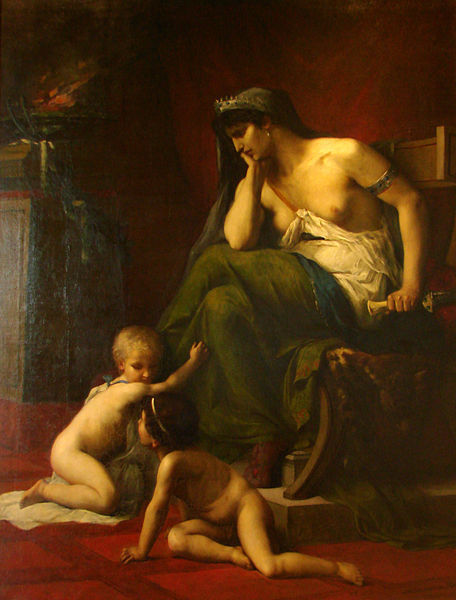 Medea (1868) 
Henri Klagmann (1842-1871)
Musée des Beaux-Arts de Nancy
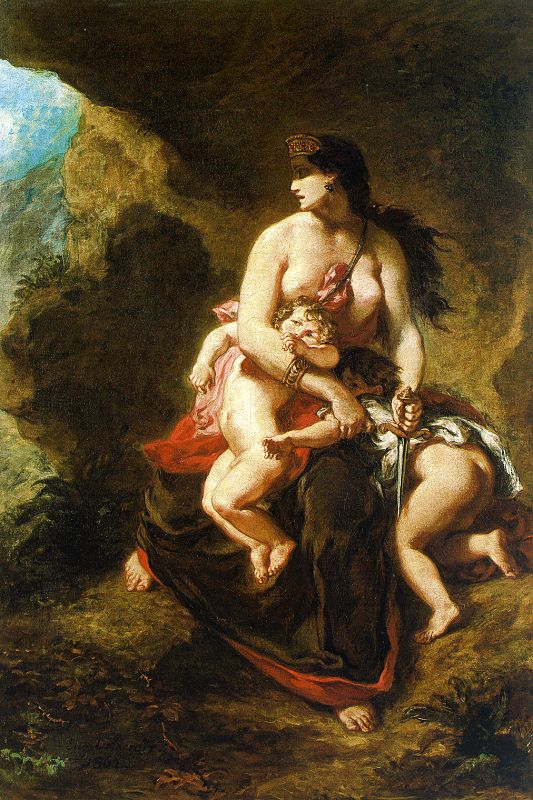 Medea Eugene Delacroix 1838 Oil on canvas Musée du Louvre, Paris
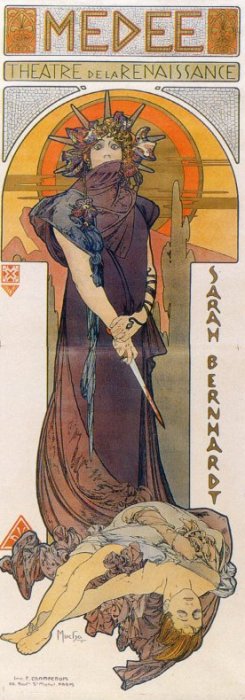 Medea Alfons Mucha 1898 Lithograph 206 x 76 cm Location: Unknown
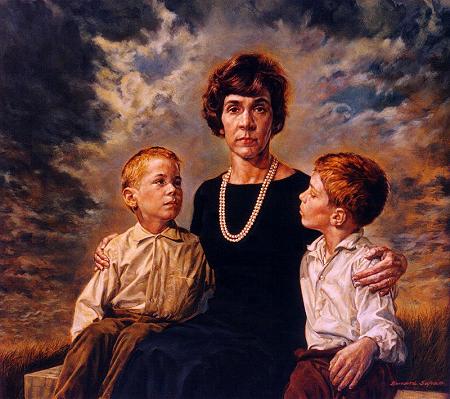 Medea
Bernard Safran
196436" x 41", oil on masonite